Figure 3. The interaction between AD29 and snRNPs is weakened. ( A ) AD29-CFP was co-expressed with markers of ...
Hum Mol Genet, Volume 18, Issue 11, 1 June 2009, Pages 2014–2023, https://doi.org/10.1093/hmg/ddp125
The content of this slide may be subject to copyright: please see the slide notes for details.
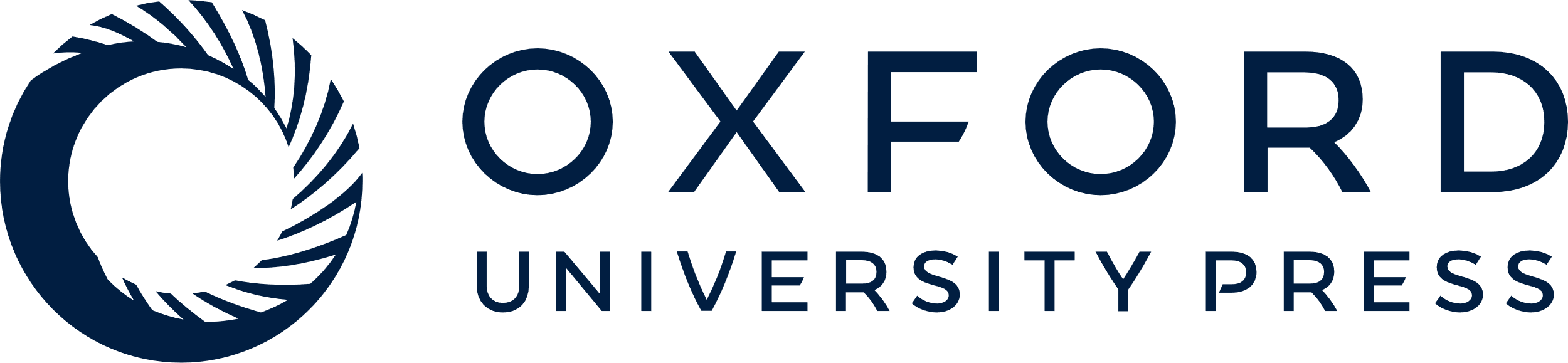 [Speaker Notes: Figure 3.  The interaction between AD29 and snRNPs is weakened. ( A ) AD29-CFP was co-expressed with markers of different snRNPs tagged with YFP and their association in the nucleoplasm and Cajal bodies measured by FRET. Bar represents 5 µm. ( B ) FRET efficiency indicates the association of wild-type protein (WT31) or AD29 mutant protein with hPrp6, SART3 or hPrp4. The AD29 mutant exhibited a significantly lower FRET signal with U4/U6 snRNP markers (SART3 and hPrp4) than wild-type protein. FRET measurements of cells expressing an empty CFP vector were used as a negative control. The average of two independent experiments and SEM is plotted. ( C ) AD29-YFP or WT31-YFP was precipitated from extracts made from the WT31 or AD29 stable cell lines using anti-GFP antibodies that cross-react with the YFP variant. Parental HeLa cells (HeLa) were used as a negative control. Two independent immunoprecipitations are shown. WT31-YFP co-precipitated efficiently with U4/U6 (hPrp3 and hPrp4) and U5 (hSnu114 and hPrp6) snRNP-specific proteins demonstrating that it is incorporated into the U4/U6 and U4/U6•U5 snRNPs. In contrast, AD29-YFP co-precipitated U5-specific hPrp6 and also a smaller amount of hSnu114, but none of the tested U4/U6 specific proteins. ( D ) Nuclear extracts were prepared from WT31 or AD29 cells, resolved on glycerol gradients and the position of snRNP-specific proteins visualized by western blotting. In comparison to the wild-type protein, the AD29 mutant does not co-migrate with snRNPs, but is instead concentrated at the top of the gradient signifying that it is not stably incorporated into snRNP complexes. 


Unless provided in the caption above, the following copyright applies to the content of this slide: © The Author 2009. Published by Oxford University Press. All rights reserved. For Permissions, please email: journals.permissions@oxfordjournals.org]